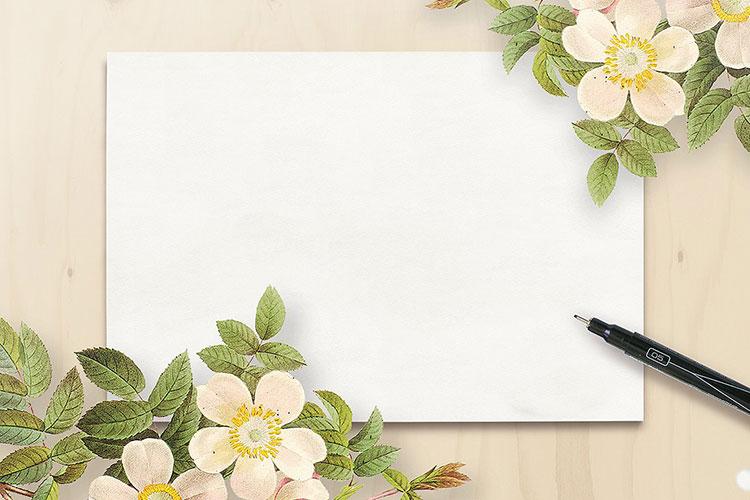 Thứ tư ngày 02 tháng 12  năm 2024
Hoạt động trải nghiệm 1
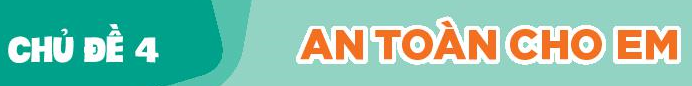 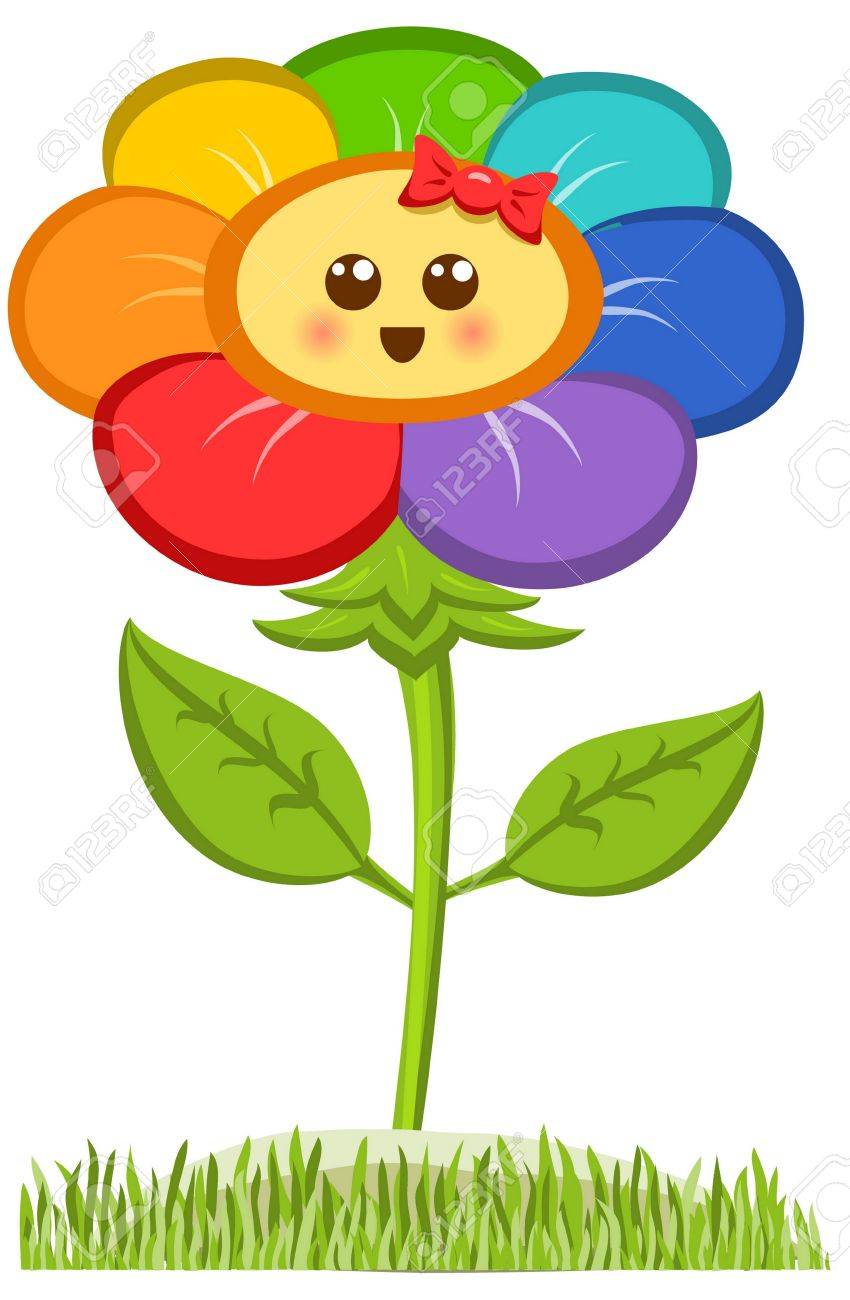 Múa hát
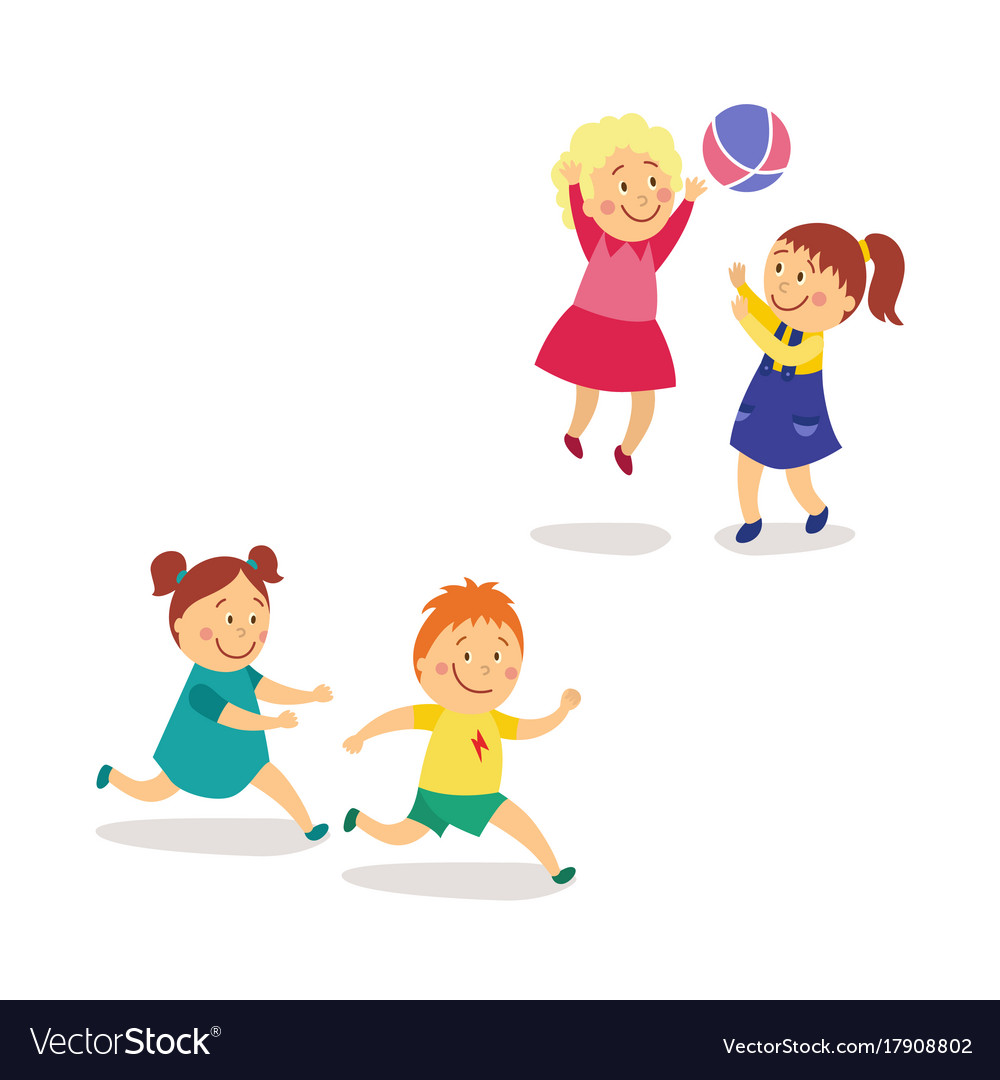 + Kể những trò chơi an toàn nào mà em đã tham gia ?
+ Kể những trò chơi không an toàn nào mà em đã chơi hoặc các bạn 
đã chơi?
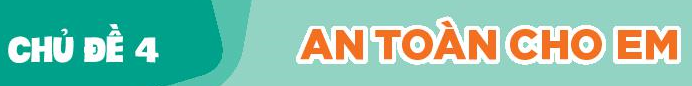 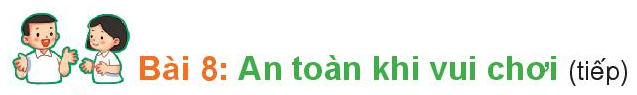 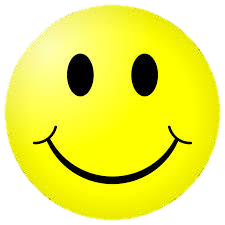 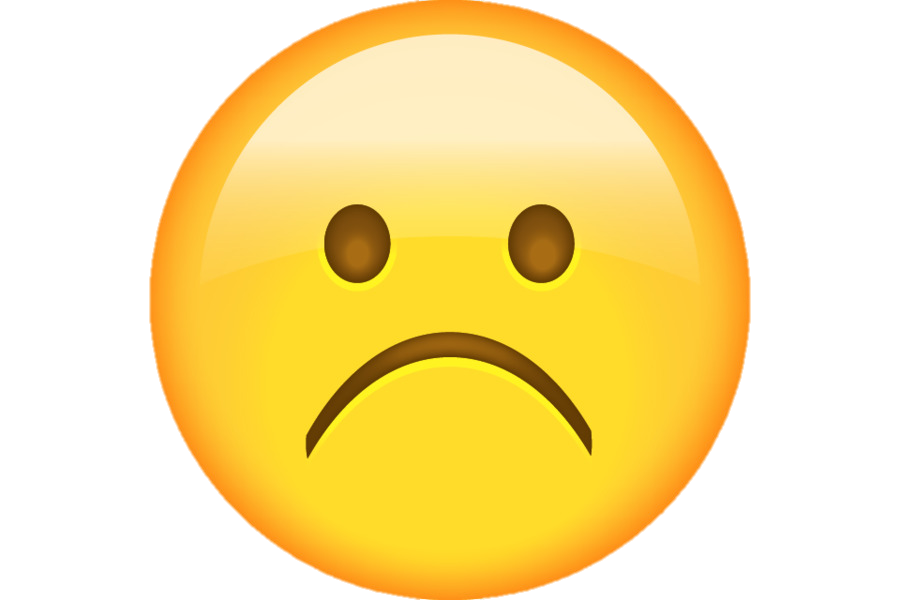 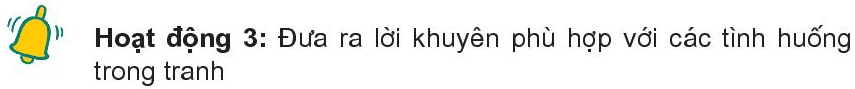 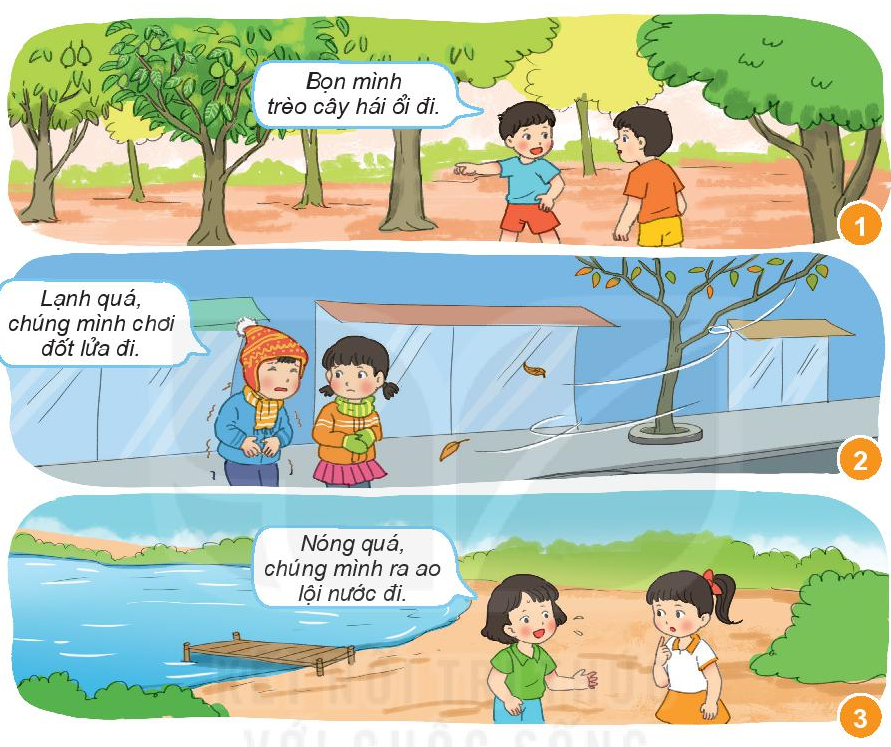 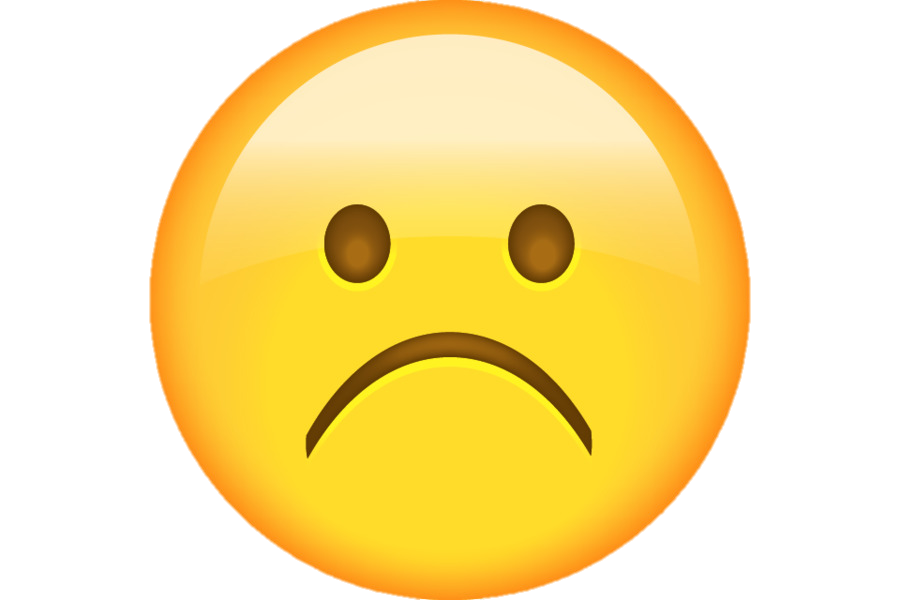 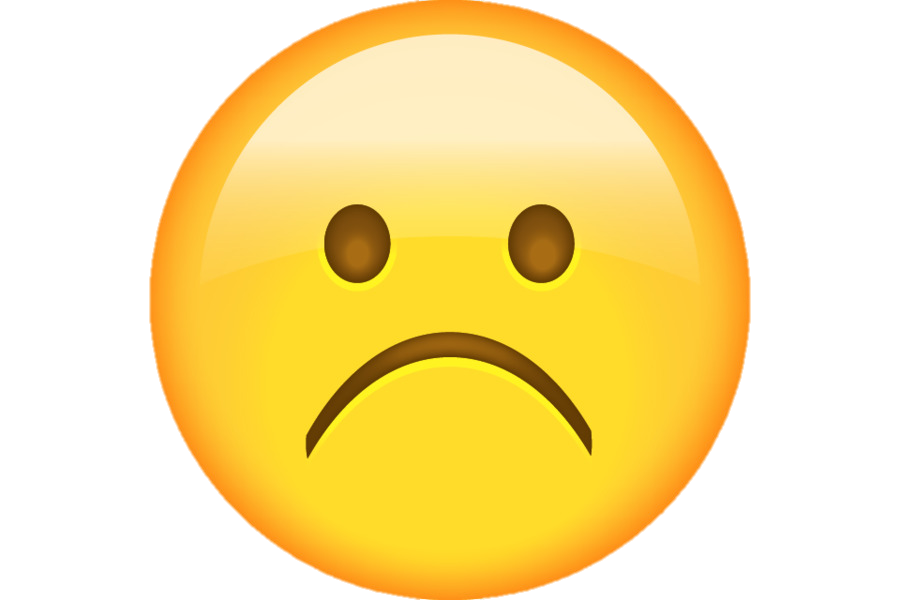 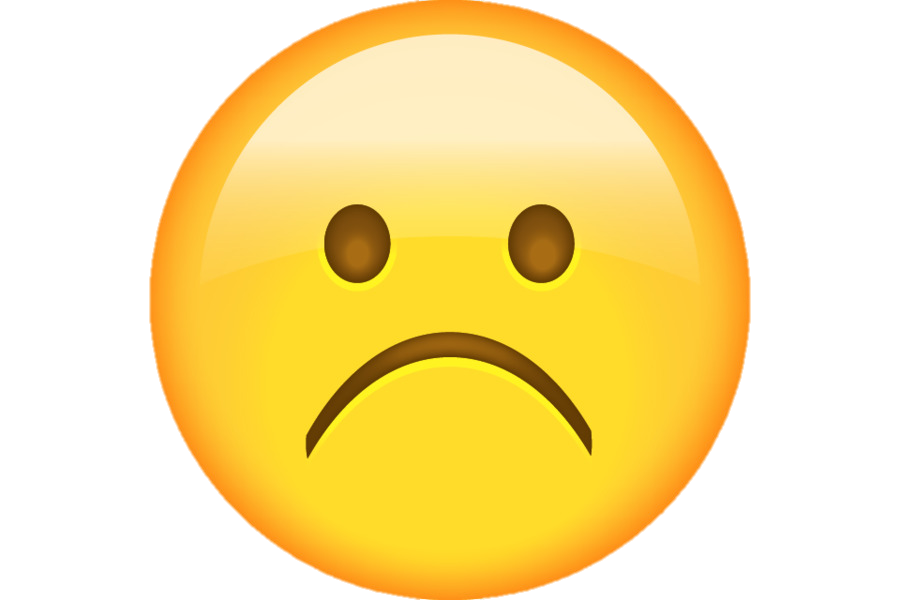 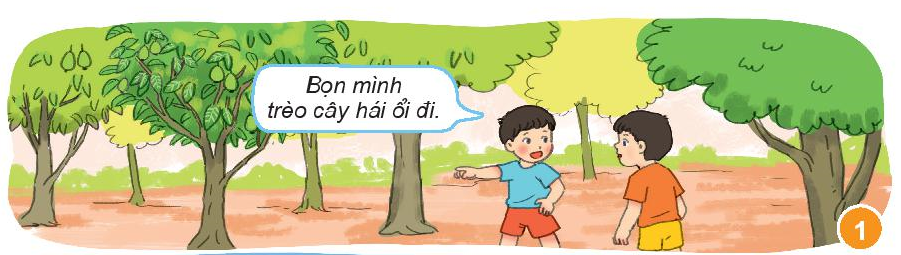 Nếu như em được bạn rủ thì em sẽ làm gì?
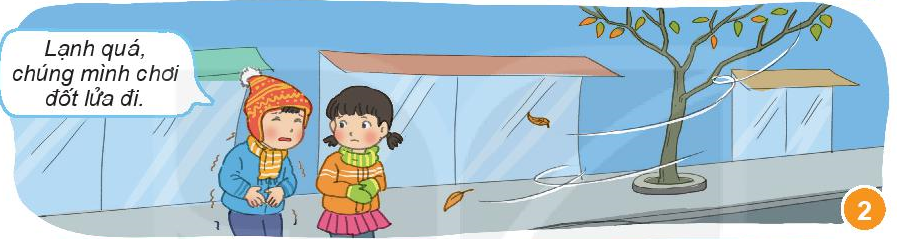 Nếu như em được bạn rủ thì em sẽ làm gì?
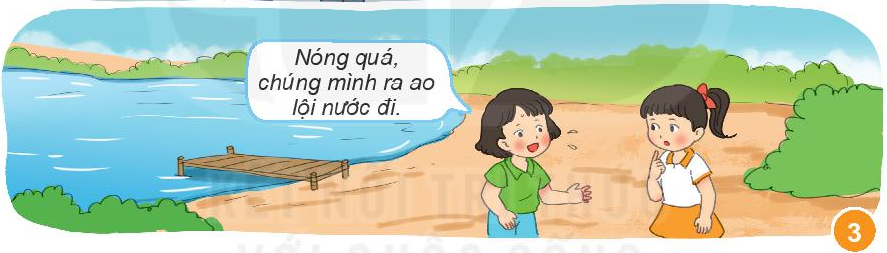 Nếu như em được bạn rủ thì em sẽ làm gì?
+ Không chơi những trò chơi không an toàn
+ Khi bị rủ tham gia các trò chơi không an toàn cần từ chối và khuyên can bạn.
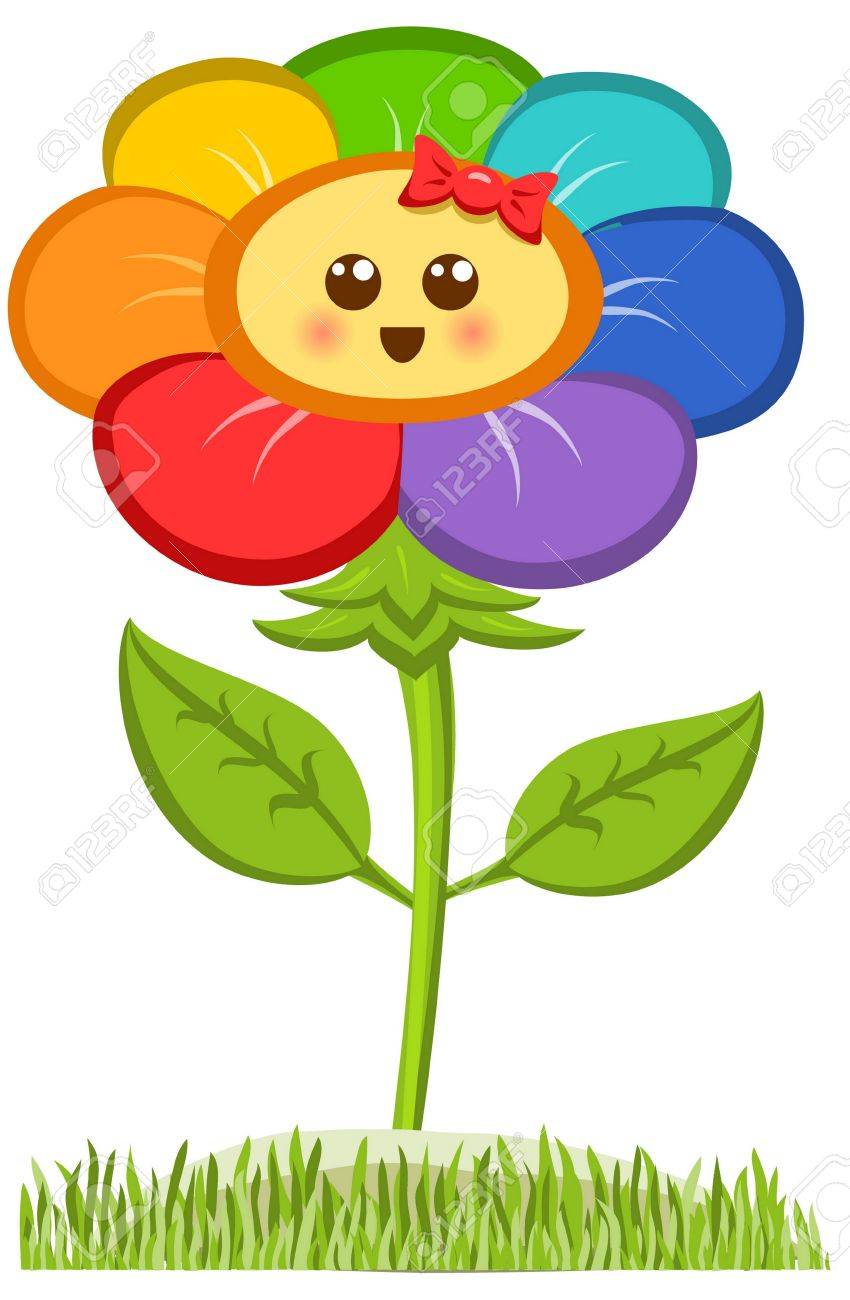 Giải lao
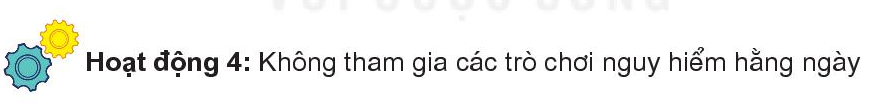 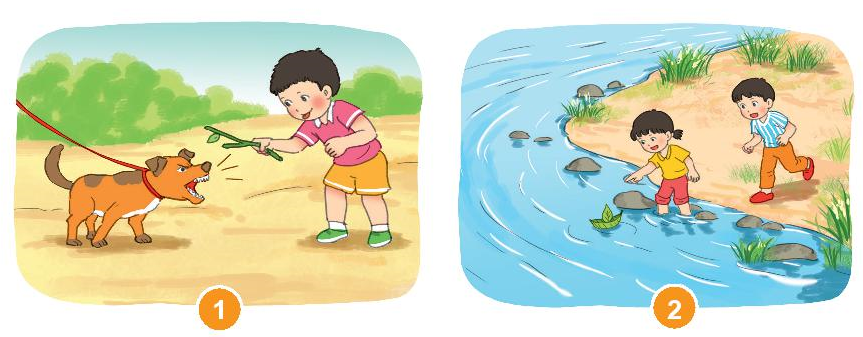 Đóng vai: Xử lí tình huống
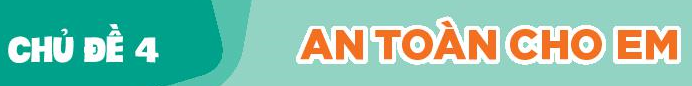 Bài 8: An toàn khi vui chơi
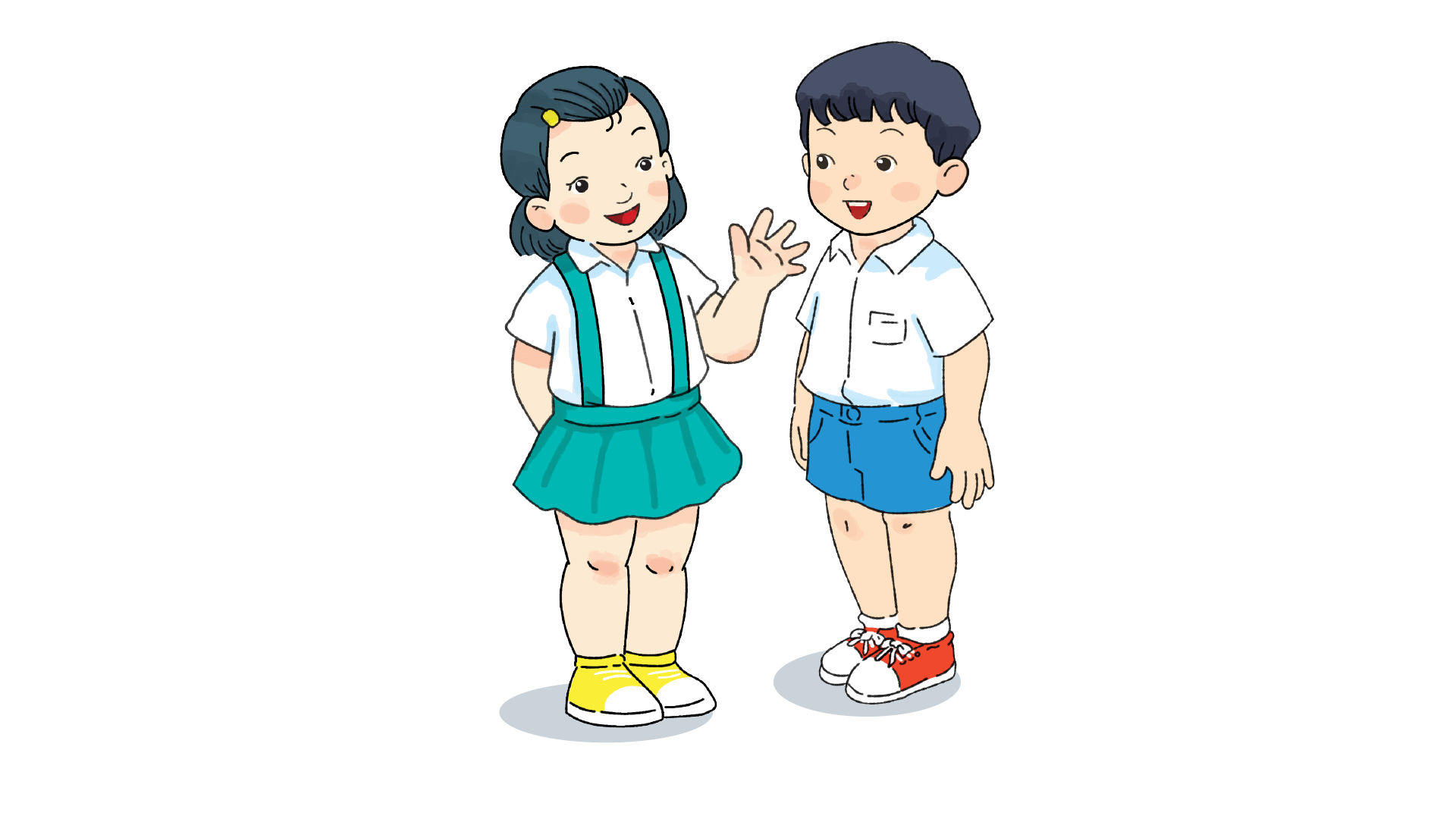 + Không chơi những trò chơi không an toàn
+ Khi bị rủ tham gia các trò chơi không an toàn cần từ chối và khuyên can bạn.
Trò chơi : Nối  các hành động sau với hậu quả có thể xảy ra
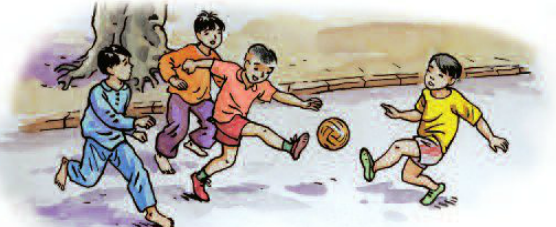 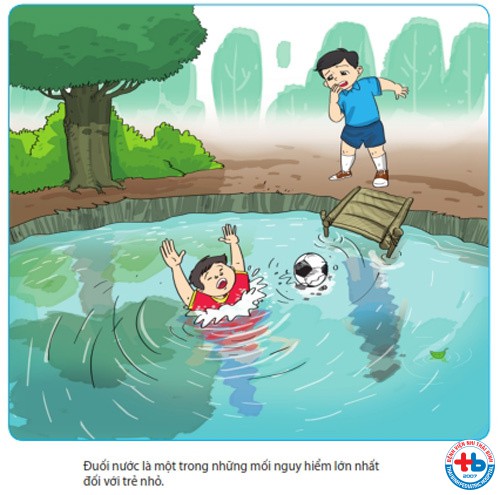 đuối nước
gãy chân
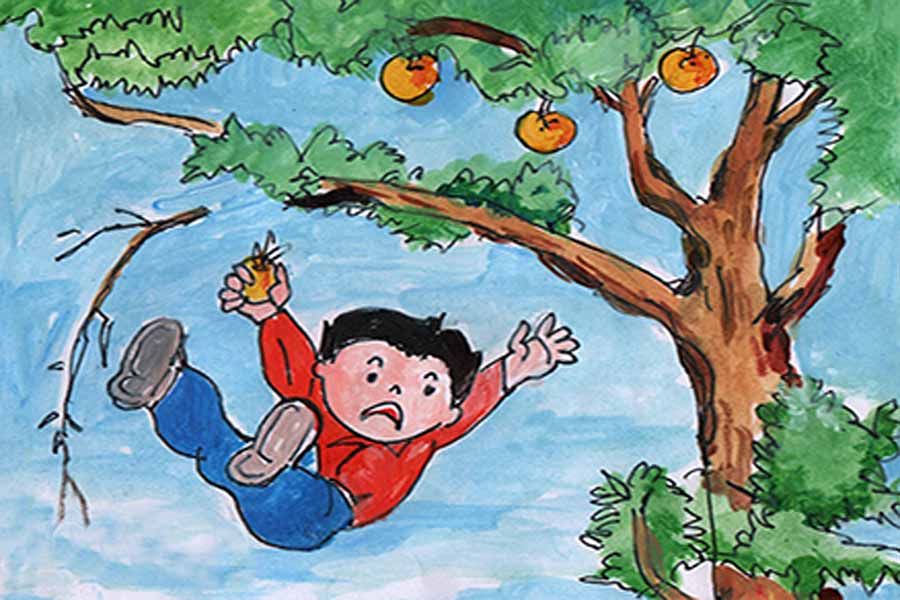 tai nạn giao thông
TẠM BIỆT 
CÁC EM
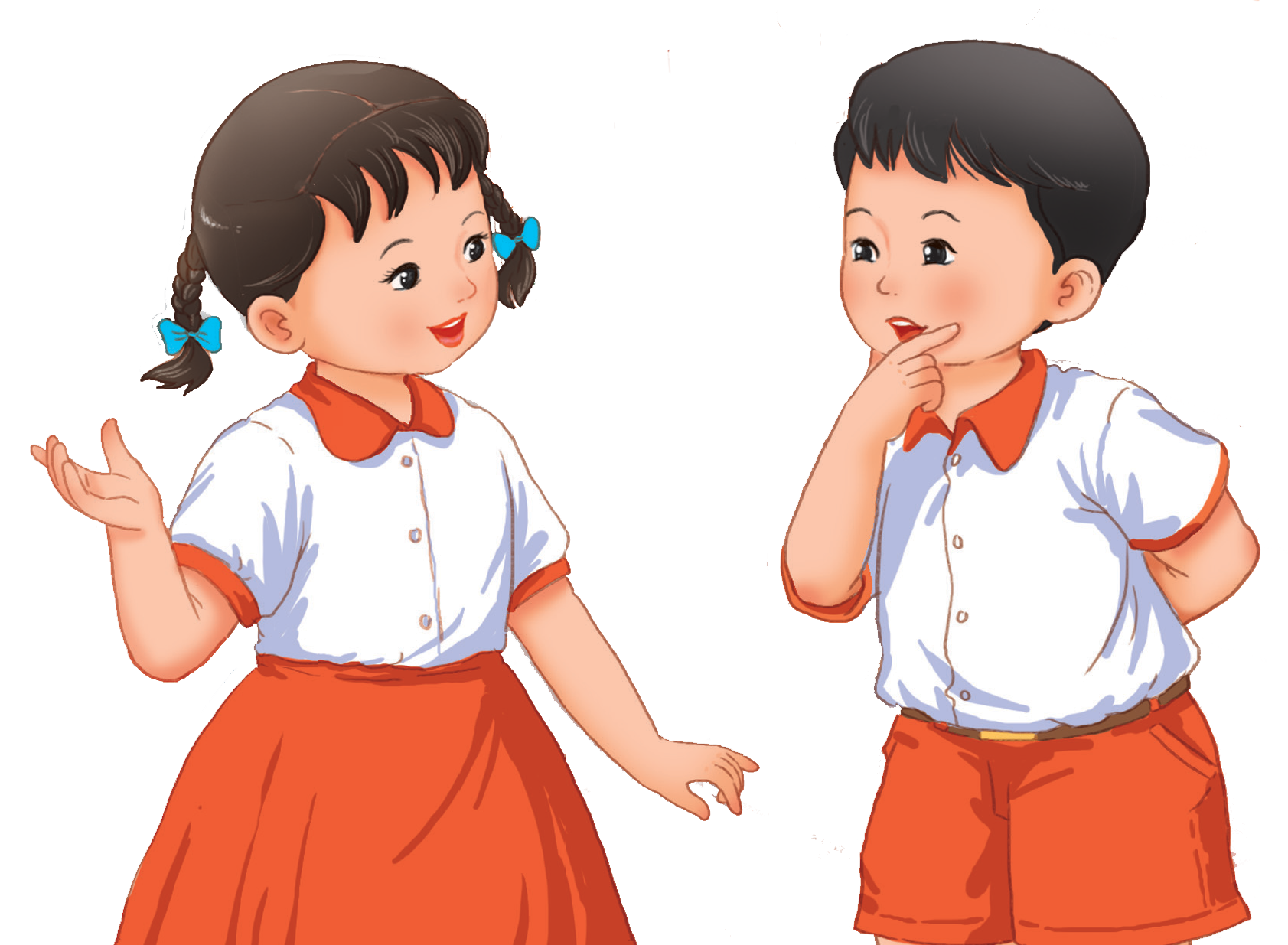